Dr. Rachel Bowden
Zentrum für Lehrerbildung, Schul- und Berufsbildungsforschung
Language, decoloniality and sustainability education
Working Group 4
14.12.23
Wer ist dabei?
2. Kurze Vorstellung 
ohne Deutsch
3. Kurze Vorstellung 
ohne Worte
Kurze Vorstellung 
auf Deutsch
Was zeigt uns diese Übung?
4. Kurze Vorstellung 
mit mindestens 
3 sprachen
Reflektionspunkte
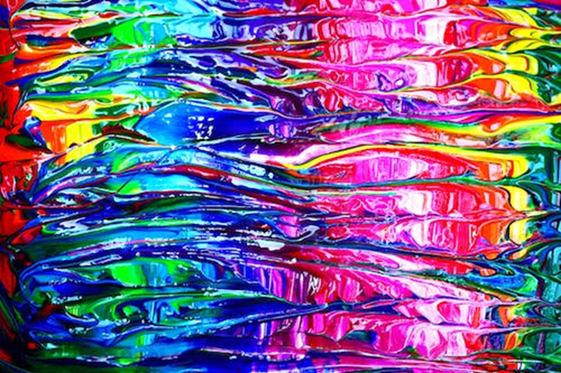 Sprache ist nicht nur Worte
Wir sind alle mehrsprachig – wir haben alle Vermögen aus verschiedene ‚Sprachen‘
Es ist ‚normal‘ verschiedene formen von Sprachen zusammen zu verwenden
Schwerpunkt Heute:
Wie wir Wissenschaft basierte Kenntnisse über Sprachen und Mehrsprachigkeit verwenden können, um Fachunterricht zugängliche zu machen für alle Schüler: innen
Agenda
Große Fragen um Sprache/n, Mehrsprachigkeit und Pädagogie
Wissenschaftbasierte Kenntnisse 
Praktische Umsetzung
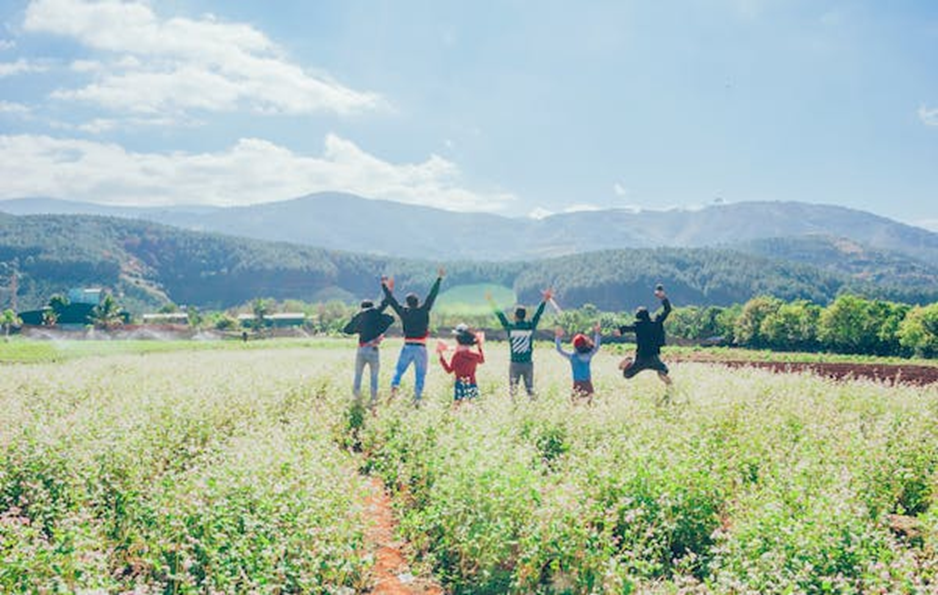 Sprachrepertoires
Fachspezifische Sprache
Translanguaging Fachdidaktik 
Sprach Lehr-Lern Strategien für jeden Fach
Große Fragen
1. Was ist Sprache, was sind Sprachen?
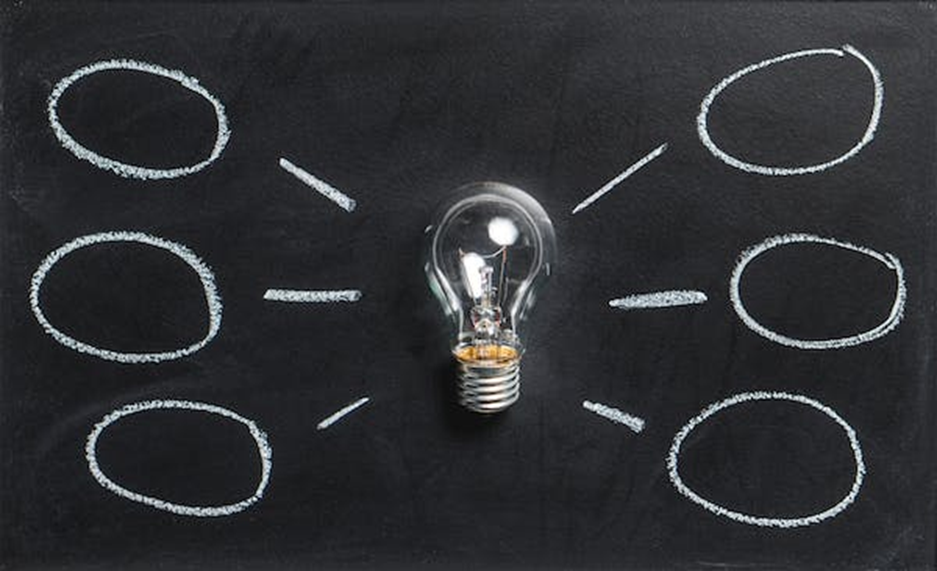 2. Wie lernen wir, und was hat Sprache damit zu tun?
3. Was ist Mehrsprachigkeit?
4. Was wissen wir über Mehrsprachigkeit und Fachunterricht?
1. Was ist Sprache, was sind Sprachen?
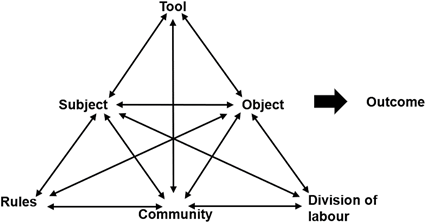 Vygotsky, L.S. (1978)
Engeström, Y. (1987)
Verbal, non-verbal, multimodal
Kontext spezifisch: Konstruiert Kontext- ist von Kontext Konstruiert
Komplex!
[Speaker Notes: Although language is all around us, defining language is challenging. The term is widely used in the sense of ‘Kiswahili’ or ‘English’, to refer to systems of vocabulary, grammar, writing and pronunciation. However, many sociolinguists reject the idea of standard, verbal languages as relatively stable, insulated systems of communication (Blommaert, 2010). They point out that in human interaction verbal language is used along with other non-verbal semiotic resources such as paralinguistic cues (e.g., intonation, pause, stress, and font), gesture, body language and artefacts (e.g., the chalkboard, textbooks and pens), and meaning is contingent on the context of communication and the intentions of speakers. Further, the context of communication and hence the rules of interaction are often contested and negotiated using language (McCarty, 2011). A classroom example is when a teacher clears their throat and turns to the class to signal that the lesson is beginning, whilst students continue to chat to keep break-time going (from Lemke, 1990). (Bowden and Barrett, 2022 p.4)
The term multimodality describes the expanded view of language as including non-verbal and verbal communicative resources (Kress and van Leeuwen, 2001; Kress, 2009). The concept has been developed in relation to subject-specific communication (e.g., in science and mathematics), where meaning is constructed across different modes such as symbols, visuals and verbal language and as part of classroom interaction (Lemke, 1990; O’Halloran, 2015). It is increasingly recognised as central to multilingual communication, and for multilingual teaching and learning in particular. (Bowden and Barrett, 2022 p.5)

For example, a recent framework for language and content integrated learning describes multimodality in the following terms:]
1. Was sind Sprachen?
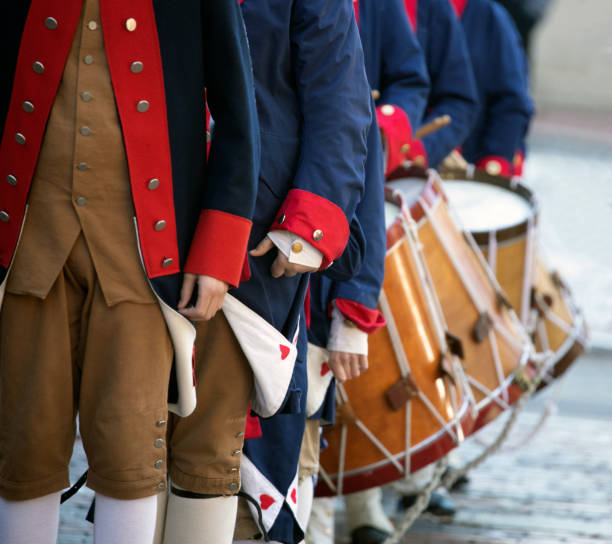 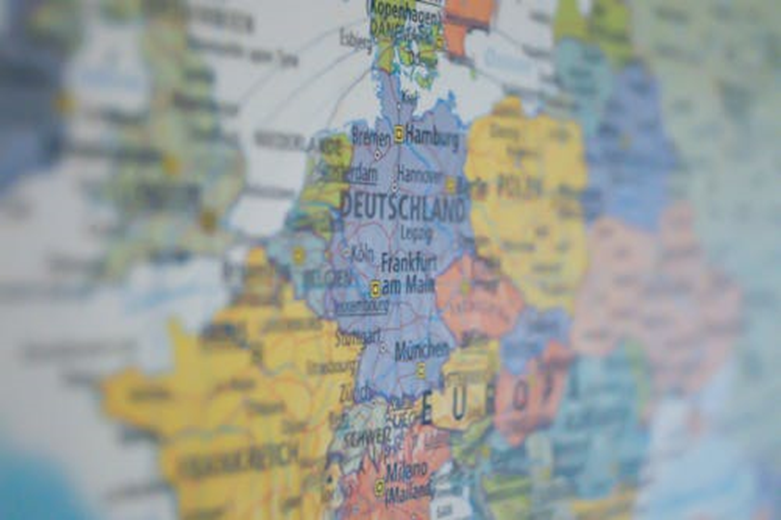 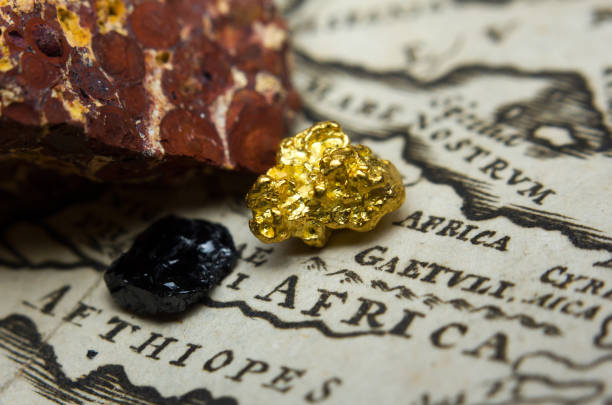 [Speaker Notes: Critical theorists trace the concept of standard languages to the formation of European nation states and note how the official allocation of standard languages to high status social contexts e.g., education and government, empowers (and disempowers) people depending on their main languages (Bourdieu, 1991), Others assert that the use of former colonial/European languages as LOLT in postcolonial contexts reinforces colonial-era social inequalities, within and between countries (Tollefson & Tsui, 2018). (Bowden and Barrett, 2022 p.4)

Scholars from critical traditions highlight the political nature of language, which privileges some ways of knowing and being whilst marginalising others. An example from science education is the use of nouns to describe processes (e.g., respiration), and the use of the passive voice, in scientific texts. These features distance the human observer from the natural process, privileging their knowledge as neutral disinterested observers. Instead, using a verb to describe the process of breathing (we breathe in air, extract oxygen and exhale carbon dioxide) brings the observer (we) into a direct relationship with the observed process (breathing). (Bowden and Barrett, 2022 p.4)]
2. Wie lernen wir, und was hat Sprache damit zu tun?
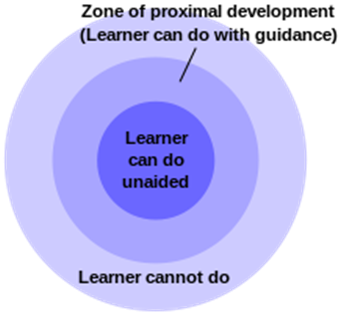 Vygotsky, L.S. (1978)
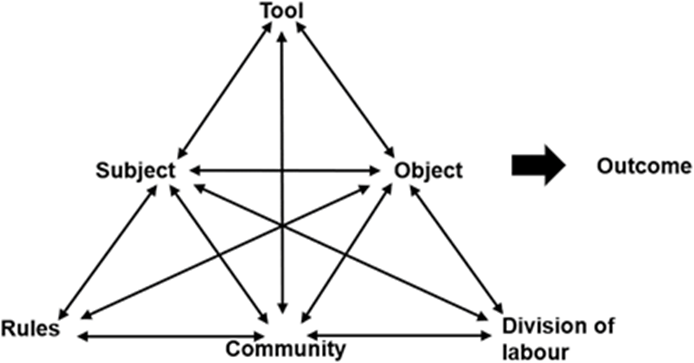 Lemke, J. (1990).
„Zone der nächsten Entwicklung“  (ZNE)
Cazden, C. B. (2001)
Engeström, Y. (1987)
[Speaker Notes: Der Begriff „Zone der nächsten Entwicklung“  (ZNE) geht auf den sowjetischen Psychologen Lew Wygotski¹ zurück. Seine Werke blieben bis in die 1970er Jahre außerhalb der Sowjetunion weitgehend unbekannt. Dass seine Annahmen für Pädagog*innen in der Gegenwart eine große Bedeutung haben, wird niemand bestreiten. Wygotski betrachtete Kinder als soziale Wesen, die durch ihre kulturelle Umgebung geformt werden und die ihrerseits diesen Kontext mitgestalten (vgl. Siegler et al. 2016, 141). (Quelle: https://www.element-i.de/magazin/die-zone-der-naechsten-entwicklung/)

Language is fundamental to education as a learning and teaching tool and outcome. According to sociocultural learning theories, higher order concepts and thought processes are experienced initially through interpersonal interaction, mediated by language, before being internalized psychologically (Vygotsky, 1978). The cognitive development of children and adolescents is shaped by and reflected in language (Halliday, 1995). Thus, language is described as “the tool of tools for learning” (Wells, 1994, p. 46). Language is also an important learning outcome across the curriculum, as learners acquire specific terms/concepts, and ways of communicating and thinking associated with different disciplines (Polias, 2016). (Bowden and Barrett, 2022 p.4)

Zone der nächsten Entwicklung [engl. zone of proximal development]https://dorsch.hogrefe.com/stichwort/zone-der-naechsten-entwicklung]
3. Was ist Mehrsprachigkeit?
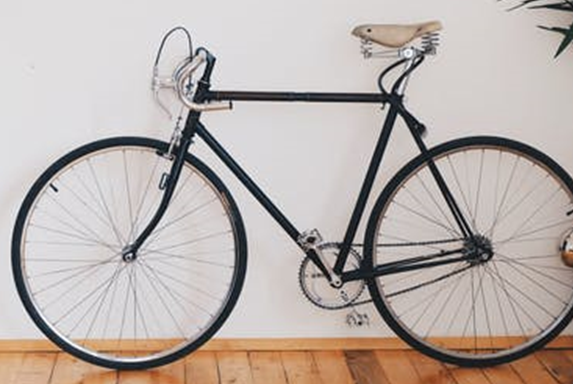 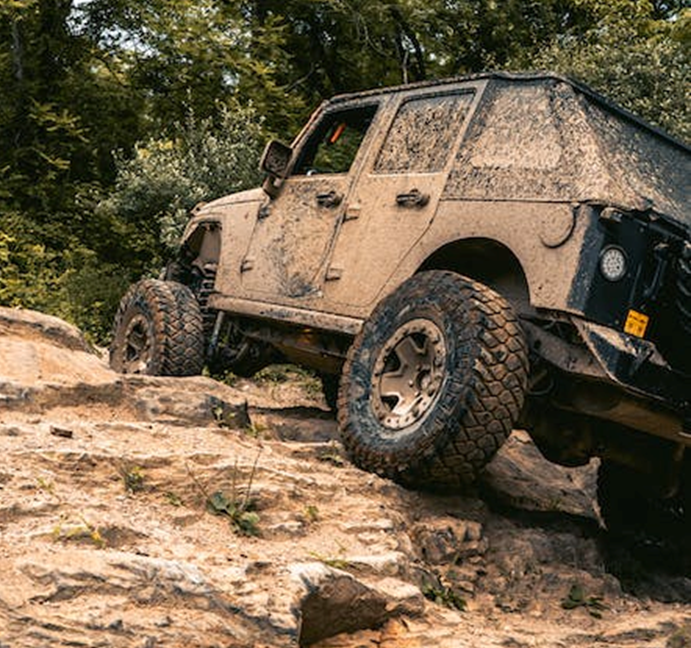 Separat
Separat/paralell aber verbunden
Linguistische Reinheit
Balanced-Bilingual
Einzeln, komplex psycholinguistiche 
System (Herdina und Jessner, 2002)
Funktionalmehrsprachigkeit 
(Garcia und Li, 2014)
[Speaker Notes: García and Li (2014) propose the term functions instead of languages, to refer to repertoires of particular language forms used for distinct purposes, which for multilingual people may span different ‘languages’. Similarly, WIDA (2020) use the metaphor of the language toolbox, which “contains various tools that function for different needs. Particular linguistic tools achieve certain purposes” (2020, p.20). (Bowden and Barrett, 2022 p.5-6)]
4. Was wissen wir über Mehrsprachigkeit und Unterricht?
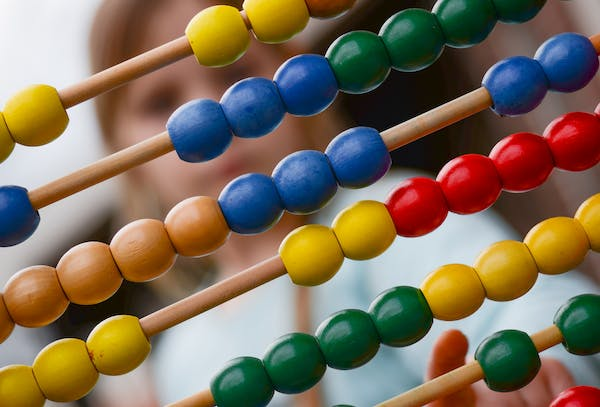 Additiv-Mehrsprachige Bildungsformen bauen auf 
und entwickeln weiter die Sprach-Resourcen des Learners,
als mittel für neu Sprach- und Fach-Lernen
Additiv-mehrsprachigebildung ist effektive für Sprach und Fach lernen als Subtractiv- (May, 2017)
In subtraktive-Mehrsprachige Bildungsformen die erste Sprache/n des Kindes ist als Hindernis für neu Sprach- und Fach-Lernen betrachtet
Sprachsensible Unterricht ist gut für alle Lernenden, ins besondere mersprachig und marginalisierte Schüler:innen. (Beacco et al., 2016)
Flexible formen von Additiv-mehrsprachigebildung Sprachen werden mehr oder wenige Kombiniert und Integriert
[Speaker Notes: Remember this picture? NOT allowing learners to use their familiar language for learning is like removing a wheel, or other parts and expecting the car to drive normally 



“Multimodality is inherent to and essential for how students make meaning and engage in disciplinary practices. All students are able to both interpret and express ideas with greater flexibility when using multimodal resources, including multiple languages. Multimodality allows all students to use multiple means to engage, interpret, represent, act, and express their ideas in the classroom. For example, as students read, they also might refer to illustrations or diagrams, and as students write, they might also represent their ideas numerically or graphically” (WIDA, 2020 p.19, in Bowden and Barrett, 2022 p.5).]
Impacts of monoglossic ideology in education
Reinforces colonial/modernist epistemology, 
hierarchies and dichotomies
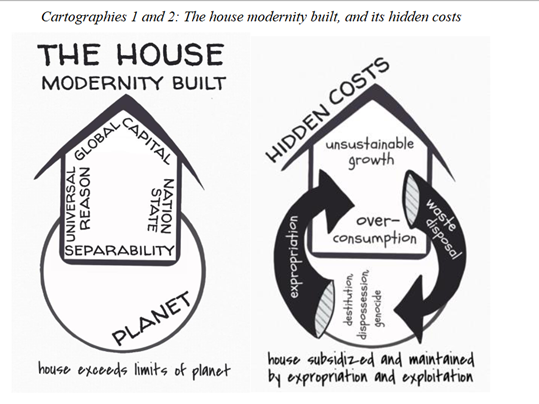 Undermines learning and teaching for all
Additionally disadvantages marginalised and 
multilingual learners, who make up the majority of 
learners worldwide and a growing minority within Europe
Exacerbates social divisions and inequalities
Undermines diversity in academic and 
professional communities
Limits are collective potential to learn our ways out of
UN-sustainability
Andreotti et al., (2019) pp. 49-50
Praxis
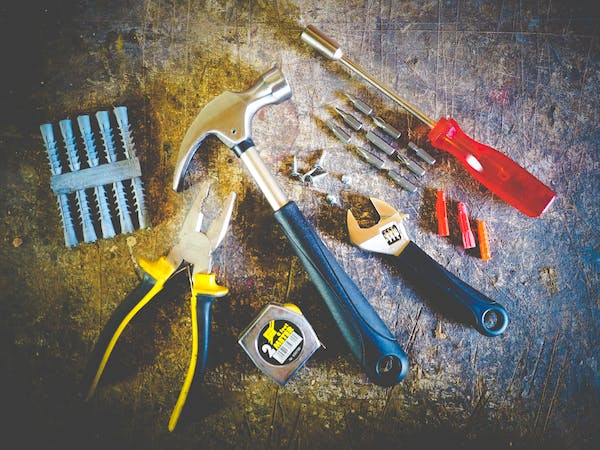 Sprachrepertoires
Fachspezifische Sprache
Translanguaging Fachdidaktik 
Sprach Lehr-Lern Strategien für jeden Fach
[Speaker Notes: Flexi Zeit 
Wo ihr interesse habt – geht einmal durch die folien – was die Augaben/materilien sind]
A. Sprachenrepertoires visualisieren
Machen Sie einen Sprachrepertoire Bild, je nach wünsch.
Tauschen Sie Ihre Bild aus und diskutieren Sie über unterschiedliche oder gemeinsame Erfahrungen. 

Folgende Aspekte könnten in der Diskussion berücksichtigt werden:

schulisches und außerschulisches Sprachenlernen
motivierende und demotivierende Elemente
positive und negative Erinnerungen
die Rolle der Lehrenden (insbesondere im Bereich der sprachlichen, aber auch anderer Fächer), der Eltern, Freunde, Gleichaltrigen ...
förderliche und hinderliche Einflüsse

Was bedeuten die Ergebnisse für Sie als Lehrperson?
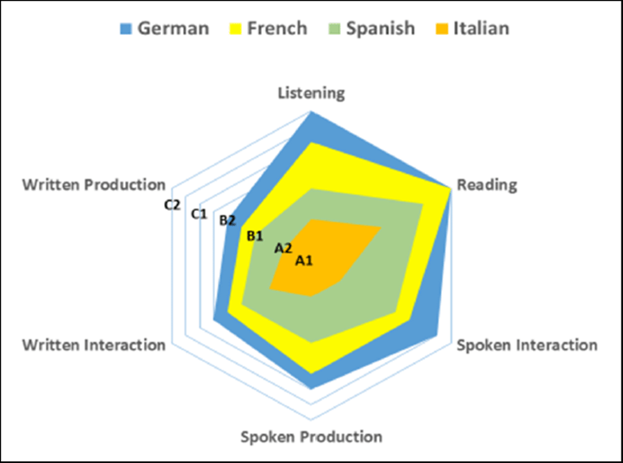 [Speaker Notes: https://maledive.ecml.at/Studymaterials/Individual/Visualisinglanguagerepertoires/tabid/3611/language/de-DE/Default.aspx]
B. Sprachsensibler Fachunterricht
Verknüpfung von inhaltlichen und sprachlichen Lernzielen in jedem Fachunterricht
„Der Erwerb eines bildungssprachlichen Registers durch die sprachliche Bildung in den Fächern ist für den Schulerfolg essentiell und Aufgabe der Schule und damit aller Lehrkräfte, die der Bildungsbenachteiligung damit aktiv entgegenwirken können.“ 

(Quelle: https://www.schule-bw.de/themen-und-impulse/migration-integration-bildung/bildungssprache/regelunterricht/sprachsensibler_fachunterricht)
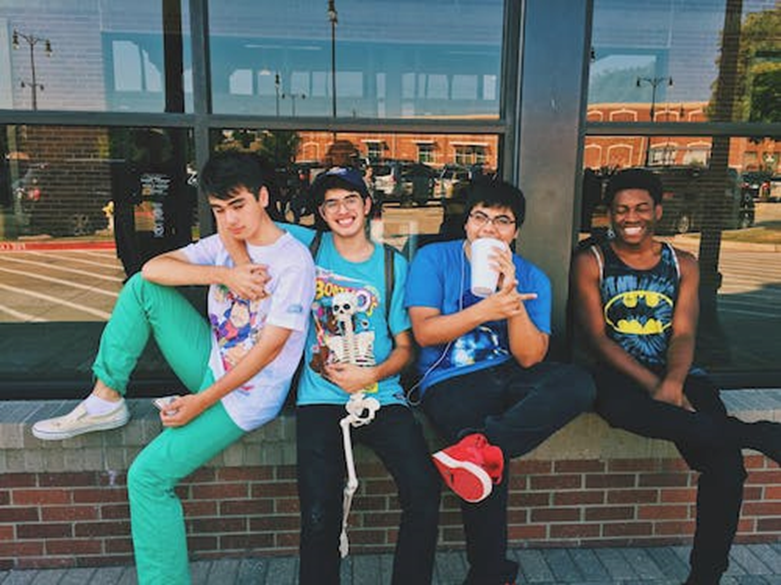 A. 
Lies eine Unterrichtbeispiel durch 
Was sind die Sprachkompetenzen?
Welche Sprachsensibel Strategien sind verwendet?
B. Nehme eine eigene Unterrichtseinheit als Beispiel
Was sind die sprachliche Kompetenzen? 
Wie können Sie die fordern?
[Speaker Notes: https://www.oesz.at/sprachsensiblerunterricht/materialienliste_02.php?kat=%]
Translanguaging Fachdidaktik
CUNY-NYSIEB resources
https://www.cuny-nysieb.org/teaching-bilinguals-webseries/
[Speaker Notes: CUNY-NYSIEB resources
https://www.cuny-nysieb.org/teaching-bilinguals-webseries/

Plurilingualism 
https://www.youtube.com/watch?v=pcptXcngtks
TRanslanguaging 
Plurilingual lab
https://www.youtube.com/watch?v=tbnlFSnxOg4
Teaching Bilinguals (Even If You're Not One): A CUNY-NYSIEB Webseries 
EP 4 -- Teaching Bilinguals (Even if You're Not One): Knowing Your Students 
https://www.youtube.com/watch?v=1llwiSQNemw
good – because this is for secondary level students, working with diverse students. Tips from a teacher – could be task, what other tips would you recommend/share – based on your own experience 

Teaching Bilinguals (Even If You're Not One): A CUNY-NYSIEB Webseries 
EP 1 -- Teaching Bilinguals (Even If You're Not One): Getting Acquainted 
https://www.youtube.com/watch?v=LCx55q6e0uA
Translanguaging – 
03 Andy Brown Building a Multilingual Ecology with Support
https://www.youtube.com/watch?v=P9Ww-qwq8tE
Translanguaging in Curriculum and Instruction: a CUNY-NYSIEB Guide for Educators 
Session 5: Classroom Examples 
https://www.youtube.com/watch?v=b6z1u1ivIWY
Languages Professional Learning Program – Day 3 

Making Classrooms More Inclusive for Multilingual Learners
https://www.youtube.com/watch?v=hYqTM0caS3o]
Flüssig - Translanguaging
There once was a niña who lived near the woods.

    She like to wear colorful capas with hoods.

    “Roja” called Mom from her telenovelas.

    “go through the woods till you get to Abuela’s.”

    (Elya, 2014)

(Quelle: https://ccira.blog/2019/09/11/little-roja-riding-hood-translanguaging-texts-for-k-8-classroom/)
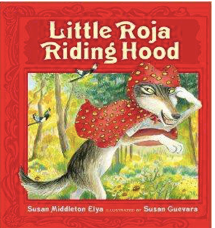 Fest - Translanguaging
Quelle: http://onlinegermanclub.com/german-english-parallel-text-die-uberraschung-kapitel-4/
Translanguaging Fachdidaktik
Sprach Lehr-Lern Strategien für jeden Fach
Reflektionsfragen
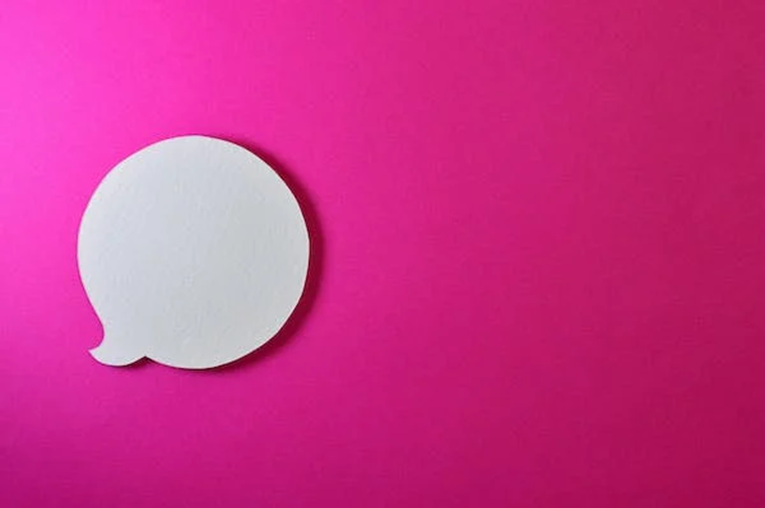 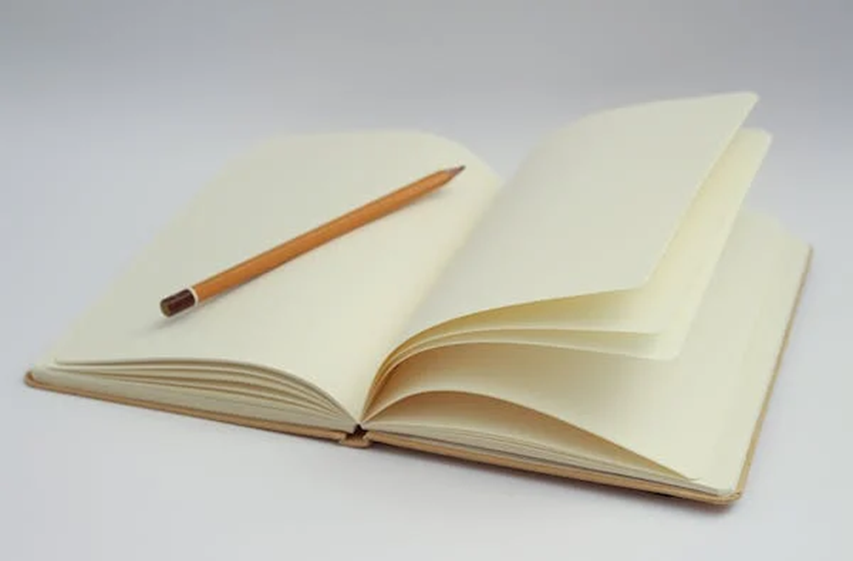 Referenzen und Resourcen
Bilder von Pexels: 
https://www.pexels.com/de-de/

Cazden, C. B. (2001) Classroom Discourse: The Language of Teaching and Learning (2nd ed.). Portsmouth: Heinemann. 

Engeström Y. (1987). Learning by Expanding: An Activity Theoretical Approach to Developmental Research. Helsinki: Orienta-Konsultit Oy.

Fig1., und Fig.2 CHAT von: Grimalt-Álvaro, C., & Ametller, J. (2021). A Cultural-Historical Activity Theory Approach for the Design of a Qualitative Methodology in Science Educational Research. International Journal of Qualitative Methods, 20. https://doi.org/10.1177/16094069211060664

Lemke, J. (1990). Talking Science: Language, Learning, and Values. Praeger Publishers Inc.

Vygotsky, L. S. (1978). Mind in Society: The Development of Higher Psychological Processes. Cambridge, MA: Harvard University Press.